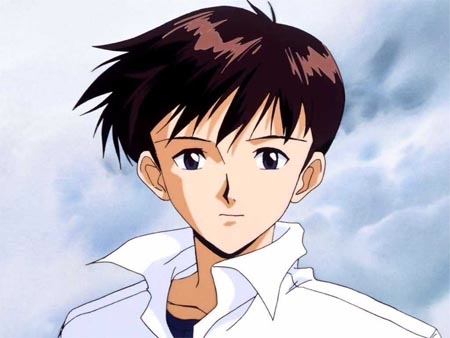 Nice to meet you.
はじめまして。
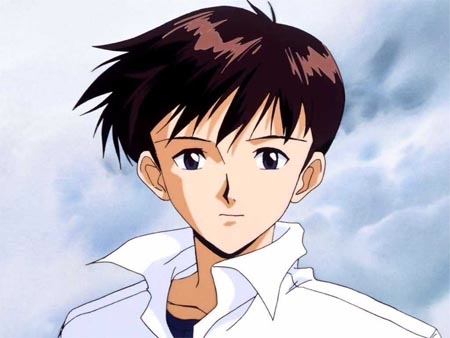 I’m Shinji.
ぼくは　しんじ　です。
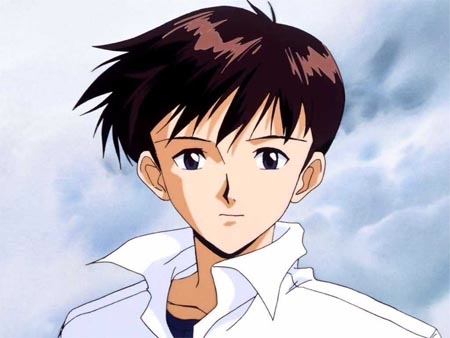 I’m ten years old.
１０さいです。
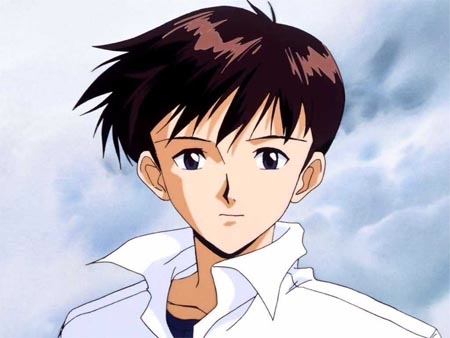 My birthday is in August.
たんじょうびは　はちがつです。
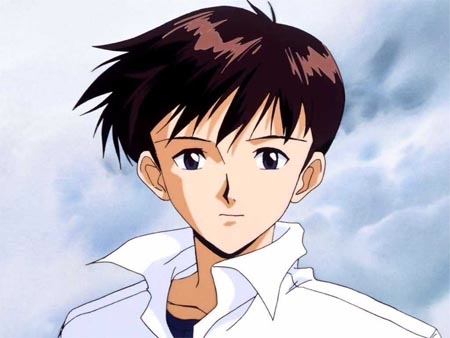 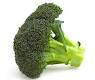 I like broccoli.
Brokori　が　すきです。
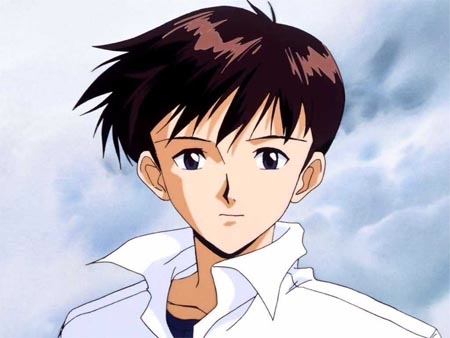 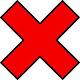 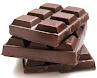 I don’t like chocolate.
Chokoretto　がすきじゃないです。
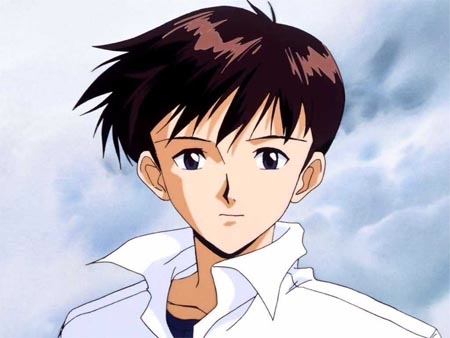 There are five people in my family.
かぞくは　５にんです。
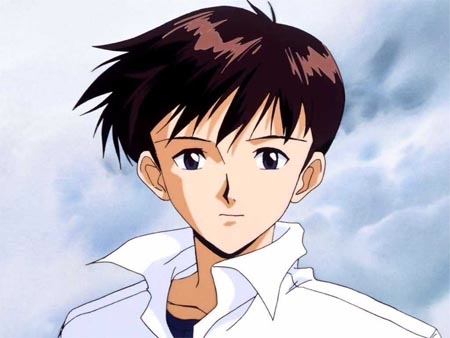 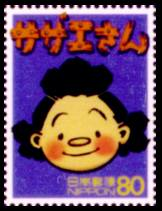 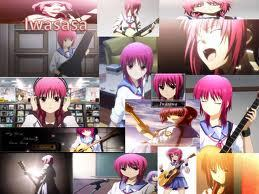 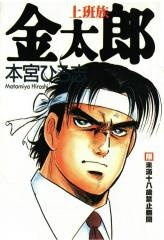 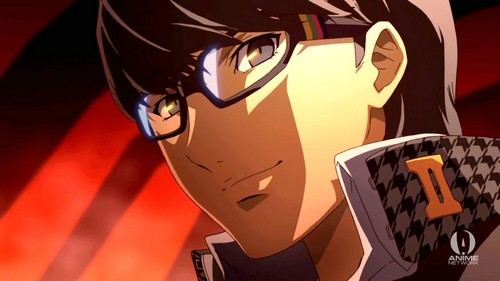 There’s my dad, mum, older sister and older brother.
おとうさんと　おかあさんと　
おねえさんと　おにいさん　です。
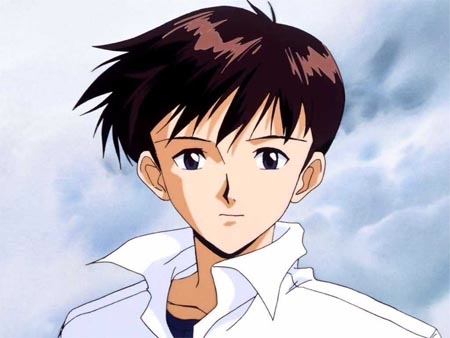 Please look after me.
よろしくおねがいします。